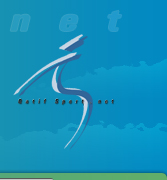 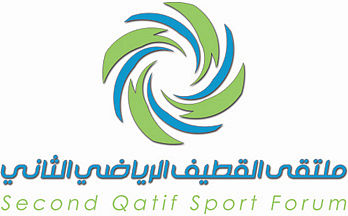 التخطيط الرياضي:المثالية في حدود الواقع
إعداد
د. حبيب بن علي الربعان
جامعة الملك فهد للبترول والمعادن
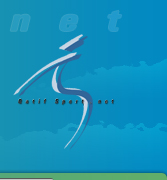 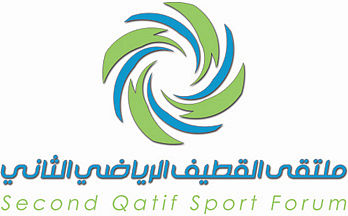 وظائف الإدارة الرياضية الخمسة
التخطيط الرياضي :
 هذه الوظيفة الإدارية تهتم بتوقع المستقبل وتحديد أفضل السبل لإنجاز الأهداف التنظيمية.
التنظيم الرياضي :
 يعرف التنظيم الرياضي على أنه الوظيفة الإدارية التي تمزج الموارد البشرية والمادية من خلال تصميم هيكل أساسي للمهام والصلاحيات
التوظيف الرياضي :
 يهتم باختيار وتعيين وتدريب ووضع الشخص المناسب في المكان المناسب في المنظمة.
التوجيه الرياضي :
 إرشاد وتحفيز الموظفين باتجاه أهداف المنظمة.
الرقابة الرياضية:
الوظيفة الإدارية الأخيرة هي مراقبة أداء المنظمة وتحديد ما إذا كانت حققت أهدافها أم لا.<
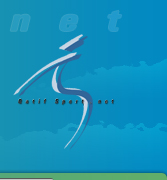 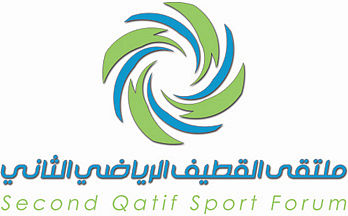 ماهية التخطيط
التخطيط هو 
”تحديد الأهداف التي ترغب المنظمة في تحقيقها مع توفير الوسائل والبرامج اللازمة لتحقيق هذه الأهداف ”

يعتبر التخطيط الوظيفة الأولى للقيام بأي نشاط فهو تحليل بيانات عن الماضي واتخاذ قرارات في الحاضر ولبناء شئ في المستقبل .
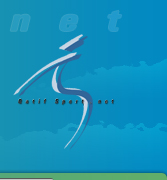 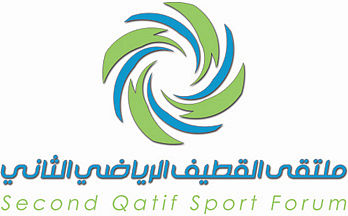 مفهوم التخطيط العام
مفهوم التخطيط العام يجيب على أربعة أسئلة هي:
-1- ماذا نريد أن نفعل؟
-2- أين نحن من ذلك الهدف الآن؟
-3- ما هي العوامل التي ستساعدنا أو ستعيقنا عن تحقيق الهدف؟
-4- ما هي البدائل المتاحة لدينا لتحقيق الهدف؟ وما هو البديل الأفضل؟<
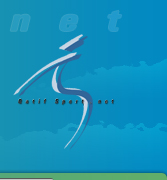 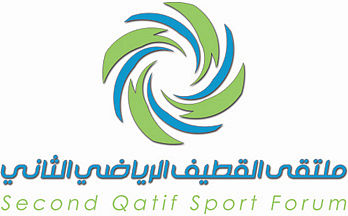 الخطوات الرئيسية للتخطيط الرياضي
الخطوات الرئيسية للتخطيط الرياضي هي:
	• الخطوة الأولى / تحديد الأهداف 
	• الخطورة الثانية / تحديد الموقف الحالي .
	• الخطوة الثالثة / تحديد العوامل المساعدة والمعوقة.
	• الخطوة الرابعة / اختيار التصرف المناسب.<
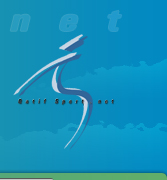 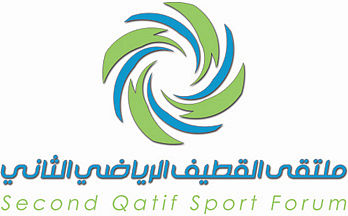 مبادئ التخطيط
وتتمثل مبادئ التخطيط فيما يلي :
1ـ المرونة.
2ـ صحة الإحصاءات والبيانات المعتمدة.
3ـ المشاركة الجماعية في عملية التخطيط.
4ـ الاستغلال الأمثل للإمكانات المتوفرة.
5ـ يجب أن يكون التخطيط شاملا وليس مقتصرا على جانب واحد وذلك لمراعاة التوازن لمصالح الجميع .<
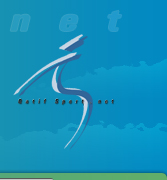 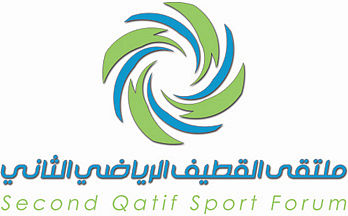 فوائد التخطيط
فوائد التخطيط هي: 
*- يزيد من قدرة أي عمل على التأقلم والتكيف لاحتمالات المستقبل وأحداثه .
*- يساعد على استخدام الأمثل لموارد العمل المادية والبشرية .
*- يساعد على تشخيص مشكلات المستقبل واتخاذ الإجراءات الكفيلة بمواجهتها
- يساعد على التفكير المنظم 
*- يساعد على التفكير في المستقبل والأعداد له بما يناسبه 
*- تعتبر الخطة المعيار الأمثل للرقابة بعد التنفيذ 
*- يساعد على تخفيض التكاليف 
*- يقلل من النشاط العشوائي والجهود المتداخلة الغير ضرورية 
*- التقليل من وقت إنجاز العمل.<
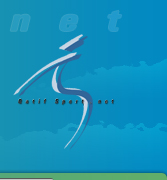 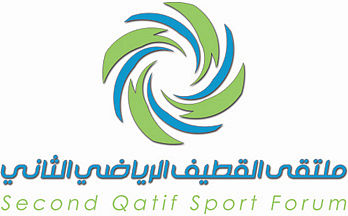 تصنيف التخطيط
يمكن تصنيف التخطيط حسب الهدف منه أو اتساعه إلى ثلاث فئات مختلفة تسمى:
-1- التخطيط الاستراتيجي:
 يحدد فيه الأهداف العامة للهيئة.
-2- التخطيط التكتيكي: 
يهتم بالدرجة الأولى بتنفيذ الخطط الإستراتيجية على مستوى الإدارة الوسطى.
-3- التخطيط التنفيذي:
 يركز على تخطيط الاحتياجات لإنجاز المسؤوليات المحددة للمدراء أو المصالح أو الإدارات.<
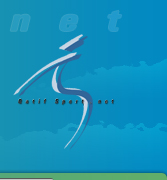 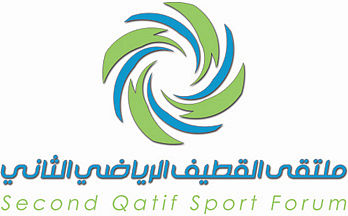 مراحل التخطيط الرياضي الإداري والفني
• مرحلة الإعداد:
	 	تقوم بدورها بإعداد مقترحاتها والمدى الزمني لتنفيذ المشروع في الحدود المادية والبشرية المتوفرة وفي ضوء البيانات والإحصاءات 	المتوفرة.
• مرحلة الإقرار:
		 تقوم بعد مرحلة الإعداد ودراسة كل ما يتعلق بالخطة الموضوعة يتم إقرار الخطة للعمل بها .
• مرحلة التنفيذ :
		 تقوم بعد إعتماد الخطة وإقرارها تتخذ الإجراءت لوضعها موضع التنفيذ وبالتعاون مع جهات التخطيط والجهات المسئولة على التنفيذ .
• مرحلة متابعة وتقييم عملية التنفيذ :
		تقوم بالمتابعة وتقييم الخطة ومراحل العمل فيها }.
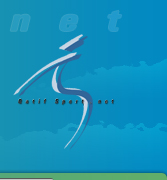 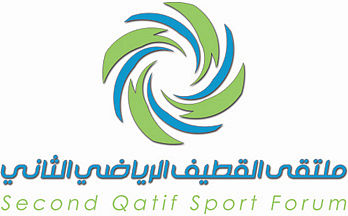 مواصفات الخطة الجيدة هي :
1ـ أن تكون هناك حاجة ملموسة للخطة فالحاجة تمثل دافعا قويا لنجاحها .
2ـ أن تعتمد الخطة على أهداف وأبعاد واضحة فعدم وضوح الهدف يجعل عملية التخطيط  في تخبط ويضيع الكثير من الجهد والوقت والمال .
3ـ أن تبنى الخطة على أسس مدروسة وعلى بيانات ومعلومات سليمة وليس على أساس التخمين والافتراض وأن تتميز الخطة بالمرونة .
4ـ أن تبين الخطة مستويات العمل بوضوح ويعرف كل مشترك دوره بالتنفيذ وواجباته في كل مستويات العمل وأن تكون العلاقة بين هذه المستويات واضحة وتلتقي في اتجاه تحقيق الهدف بتناسق وتكامل .
5ـ أن تحقق الخطة دقة التوقع للمستقبل .<
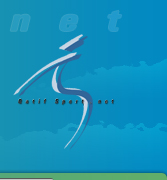 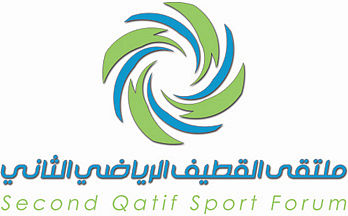 مقومات التخطيط
عملية التخطيط عملية متعددة الجوانب ومن ثم فأن من اللازم أن تقوم على أسس سليمة ومدروسة ويمكن إجمالها فيما يلي :
أولا : تحديد الهدف :
ثانياً : موارد التنفيذ للخطة :
ثالثاً : الاهداف الادارية اللازمة للتنفيذ :
 رابعاً : بحث اولوية التنفيذ :
خامساً : تحديد الوقت اللازم للتنفيذ :
سادساً : اعداد التنبؤ الدقيق 
سابعاً: الحصول على قبول الخطة 
ثامناً : يجب ان تكون الخطة سليمة>
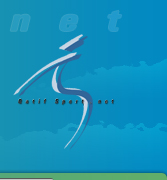 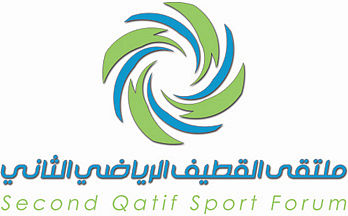 مقومات التخطيط
تاسعاً : ان التخطيط الجيد مرتبط بوجود اطار من المفاهيم والاسس السليمة التي يقوم عليها العمل الاداري
 عاشراً : الموضوعية في التخطيط 
الحادي عشر : اهمية وجود سياسة اجراءية جيدة 
الثاني عشر :اهمية وجود نظام للمتابعة , وخطة مرنة
 الثالث عشر :توافر كوادر تخطيطية كفؤة
 الرابع عشر :ملائمة الخطة للواقع<
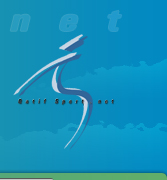 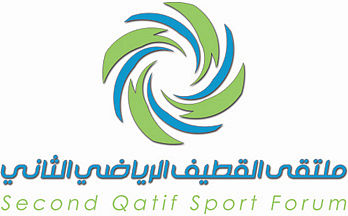 السؤال الرئيسي
هل يضمن التخطيط الرياضي الجيد والمتبع للشرائط العلمية

النجاح دائماً؟؟؟
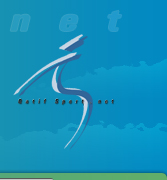 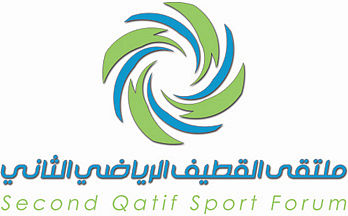 معوقات التخطيط:
عدم الدقة في المعلومات: صعوبة وضع التقديرات الدقيقة التي تعتمد عليها الخطة او الاعتماد على معلومات قديمة او خاطئة يؤدي الى صعوبة التنبوء والتوقع السليم لذا يجب توخي الدقة في رصد المعلومات من حيث صحتها وحداثتها.
سلوك القائمين على التخطيط , غالباً ما يسيطر السلوك على افكار وعقائد قد تكون منشأ البيئة التي يعيشون فيها الافراد القائمين على التخطيط بحيث يعتبر هؤلاء ان التخطيط هي مضيعة للوقت والجهد والمال وكذلك البعض منهم يقاوم اي تغيير او تجديد في اسلوب العمل.
جمود الإجراءات والسياسات : الاستمرار في تطبيق السياسات لفترة طويلة تصبح بمثابة قانون الذي يحكم تصرفات الافراد فيها. التعود على عدم التخطيط المدروس.
العجز المالي او الفني : كثير من الخطط تكون واقعية من حيث الامكانات البشرية والزمن ولكن يقف امامها العائق المالي او الفني (مثل عدم توفر المدرب الجيد مثلاً).
عدم وجود الوقت الكافي للتخطيط: عدم وجود جدولة ثابتة تمكن من التخطيط البعيد المدى.
قناعات القائمين على تنفيذ التخطيط (الجهل بأهمية التخطيط والحاجة اليه).
تاريخ المؤسسة وممارساتها السابقة.<
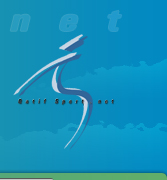 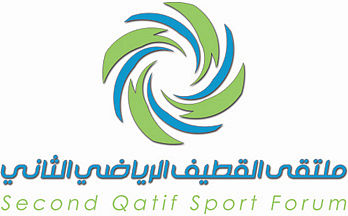 الخلاصة التخطيط الرياضي
المثالية في حدود الواقع.